SECRETARIA DE PREVIDÊNCIA
Diretrizes e Regulação dos RPPS... O que esperar
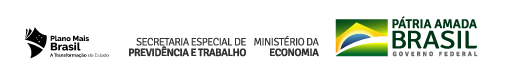 MINISTÉRIO DO
TRABALHO E PREVIDÊNCIA
AGENDA...
1 - Do processo de regulação
2 - Da LRP
3 - Parcelamento
4 - Natureza jurídica contribuição patronal
5 - Da nova Portaria Geral
6 - Do CRP na nova Portaria Geral 
7 - Dos limites de contribuição na nova Portaria Geral
8 - Da PEC 32/2020
9 - Da incorporação da NBC TSP 15 
10 - Do projeto de promoção das reformas previdenciárias
1 - Do Processo de Regulação
Deliberação
CNRPPS 15 membros titulares/suplentes: 
União: SPREV, SRPPS, SGP, INSS; 
Atricon (TCE-MT/TCE-SP);
Municípios: CNM/Fonac; 
Estados: Consefaz/Consad; 
RPPS Estados (SP/MS e AL/AM);
RPPS Municípios (Manaus/Salvador e BH/POA) e Abipem/Aneprem;
Segurados União, Estados e Municípios: Fonacate, Fenasepe e CSPB.
Debates e Formulação
Conaprev 
Voz e voto (43: RPPS União, Estados/DF; 12 capitais; Abipem; Aneprem, SRPPS) 
Voz (20: 2 cons. Estaduais e 2 munic., Atricon, INSS, Dataprev, SRGPS, 6 EFPC, 3 assoc. estaduais RPPS, 3 municípios) 
Comissão de Atuária
Comissão Pró-Gestão e Certificação Profissional
Copajure
Grupos de Trabalho
Consultas públicas
Consolidação SRPPS
Análise PGFN
2 - Da LRP
Debates STN, Conaprev, CNRPPS, fóruns promovidos por associações e Trib. Contas
covid
Conaprev
Grupo de Trabalho
Aprovação CNRPPS
Conaprev...
2020 e meados de 2021
Final 2019, meados 2020
Out/2021
Ago/2021
…
Debates CNM e Dep. Silvio Costa Filho
2020
Validação c/ Ministro p/ formalização e envio à PGFN
2020
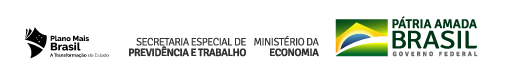 MINISTÉRIO DO
TRABALHO E PREVIDÊNCIA
4
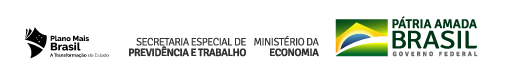 MINISTÉRIO DO
TRABALHO E PREVIDÊNCIA
5
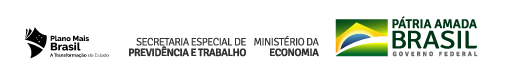 MINISTÉRIO DO
TRABALHO E PREVIDÊNCIA
PEC 15/2021
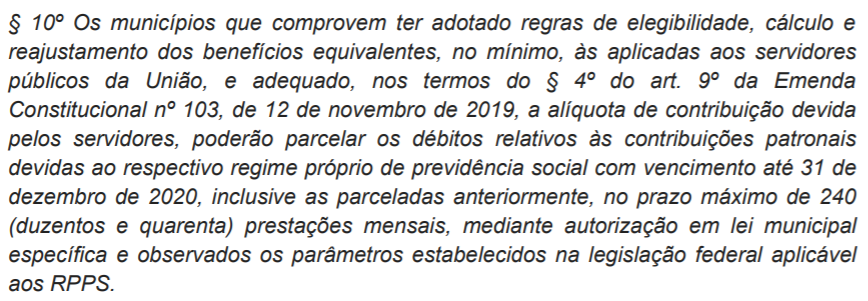 6
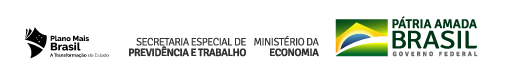 MINISTÉRIO DO
TRABALHO E PREVIDÊNCIA
Parcelamento na LRP
“Art. 27.  Sem prejuízo das sanções penais, cíveis e administrativas a que estarão sujeitos os responsáveis, os valores das contribuições a cargo do ente federativo e dos aportes para equacionamento do deficit atuarial, após apuração e confissão do débito e autorização em lei, poderão ser objeto de acordo de parcelamento entre o ente federativo e o órgão ou entidade gestora do RPPS....”
Traz para LRP parâmetros gerais sobre parcelamentos que estão em portarias
Parcelamento: 60 parcelas + reparcelamento: 60 parcelas.
Entes que fizerem a reforma ampla do plano de benefícios poderão parcelar débitos até dez/2020 em 180 parcelas.
7
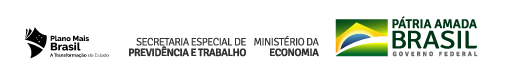 MINISTÉRIO DO
TRABALHO E PREVIDÊNCIA
8
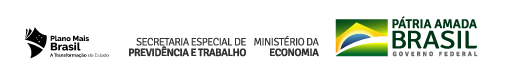 MINISTÉRIO DO
TRABALHO E PREVIDÊNCIA
9
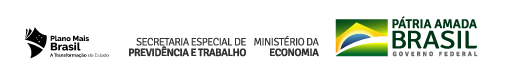 MINISTÉRIO DO
TRABALHO E PREVIDÊNCIA
10
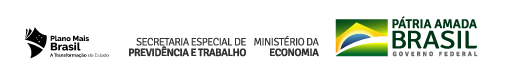 MINISTÉRIO DO
TRABALHO E PREVIDÊNCIA
11
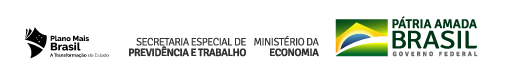 MINISTÉRIO DO
TRABALHO E PREVIDÊNCIA
12
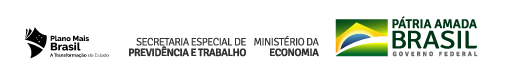 MINISTÉRIO DO
TRABALHO E PREVIDÊNCIA
13
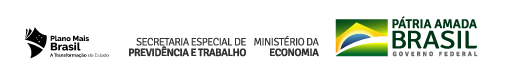 MINISTÉRIO DO
TRABALHO E PREVIDÊNCIA
14
Muito Obrigado!
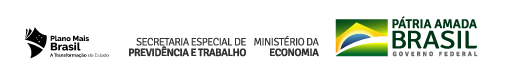 MINISTÉRIO DO
TRABALHO E PREVIDÊNCIA